Зарубіжні практики функціонування публічної служби
Лекція 3
План
1. Концептуальні моделі публічної служби. 
2. Визначення поняття «публічна служба» та особливості її функціонування закордоном. 
3. Класифікація видів державних службовців за кордоном. 
4. Закордонний досвід функціонування державної служби (на прикладі Франції).
1. Концептуальні моделі публічної служби.
В основу практично всіх існуючих моделей публічної служби покладено елементи «моделі класичної бюрократії», яку на початку ХХ ст. обґрунтував М. Вебер. Хоча на практиці термін «бюрократія» часто використовується для позначення негативного ставлення до системи публічної служби, за авторським баченням вказана базова модель має позитивістську орієнтацію. Учений розглядав її як раціональну форму ієрархічного управління, що передбачає наявність компетентних і неупереджених виконавців державних завдань, вирішення їх у повній відповідності із законодавством і визначеними процедурами, упорядкованість діловодства та свободу службовців від суб’єктивного впливу посадових осіб. Важливим також є те, що згідно з цією моделлю всі призначення проводяться на основі заслуг та рівня компетенції. Остання характеристика є ключовою в моделі, що набула особливої популярності в науці і поширення на практиці протягом останніх десятиліть – меритократичній моделі публічної служби.
Меритократія – модель організації публічної служби, згідно з якою керівні пости повинні займати найздібніші щодо управління люди, незалежно від їхнього соціального походження та фінансового достатку.
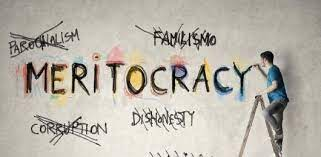 Ключові риси сучасної меритократичної моделі яскраво проявляються в сінгапурській моделі публічної служби. 

Набір і просування співробітників публічної служби здійснюється на основі їх знань, ділових якостей і заслуг. Комісія з питань державної служби разом з державними установами назвали цю модель «вибір плюс вибори» – «selection plus election»: компетентні лідери відбираються і просуваються у своїй кар’єрі не лише на основі досягнень у роботі, а й за суспільної підтримки, що встановлюється за допомогою опитувань громадської думки, спеціального внутрішнього оцінювання та різних «локальних» виборів.
Китайська меритократична модель не позбавлена недоліків: багато хто з вищого державного керівництва здобув докторські ступені вже перебуваючи на посаді, і кар’єрне зростання керівників регіонів хоча й відбувається з урахуванням активності цих керівників, але часто без урахування показників розвитку регіонів, які свідчать про їх реальні результати і досягнення.
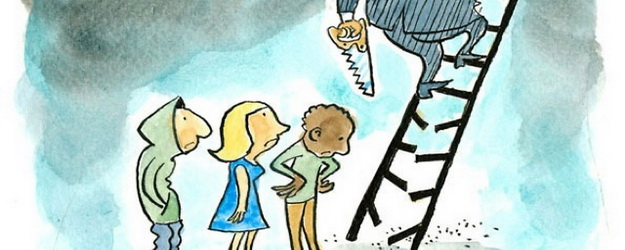 Модель нової публічної служби (New Public Service) виникла у 1980-х рр. як наслідок теоретичного осмислення практичного використання концепції Нового державного менеджменту (New public management), яка, зокрема, булла впроваджена в Австралії, США, Великобританії, Новій Зеландії, Канаді. Публічна служба в межах цієї моделі призначена для надання послуг суспільству на принципах, що застосовуються в приватному секторі, а її функціональною особливістю стає те, що вона більшою мірою координує діяльність надавачів послуг, а не регулює її. В центрі уваги публічних службовців перебувають потреби та інтереси суспільства. В теорії виділяють комплекс із семи принципів нової державної служби (New Public Service): 
1. Служити, а не керувати. 
2. Задовольняти потреби суспільства. 
3. Думати стратегічно, управляти демократично. 
4. Спільно служити всім громадянам, а не окремим з них. 
5. Бути підзвітними суспільству. 
6. Вважати цінністю людину, а не продуктивність діяльності. 
7. Значення суспільства та публічної служби вище підприємництва.
Сьогодні модель нової публічної служби в різних модифікаціях та різною мірою представлена практично в усіх країнах світу. Окремі елементи запроваджені й в Україні: дозвільні офіси, адміністративні центри, громадські ради, громадські експертизи, громадські слухання.
Постмодерністська модель публічної служби, або, як її скорочено називають, PostNPS (NPS – New public Service) формується в 90-х рр. ХХ ст., коли фокус уваги переводиться з ключових елементів раціонально-бюрократичної системи на публічних службовців як людей, їх індивідуальні свободи та гуманістичні чинники, що суттєво визначає ефективність публічного управління. Основні категорії, які розкривають сутність цієї моделі: суспільні та особистісні цінності, гуманізм, організаційні цінності розвитку, організаційний клімат, відкритість організаційних систем, мережі. Ця модель передбачає, що поліпшення якості трудового життя в організації зрештою зумовлює широкі соціально-економічні зміни в суспільстві. Прихильники цієї моделі вважають, що в сучасному глобалізованому світі публічне управління має ґрунтуватися на щирому і відкритому діалозі між усіма сторонами, у тому числі громадян з публічними службовцями.
Західні дослідники комбінують критерії типологізації моделей державної служби і називають: централізовану закриту модель, реалізовану в унітарній державі (Франція); децентралізовану закриту модель, реалізовану в федеративній державі (Німеччина); децентралізовану відкриту модель, реалізовану в унітарній державі (Великобританія).
Західні моделі державної служби характеризуються певною кризою, тобто падінням довіри до них, до їх людської складової, а також до її здатності ефективно реагувати на потреби сьогодення та майбутнього. Зміни в західних моделях відбуваються не тільки в напрямі комерціалізації державної служби. Визначальним є поворот до людини, громадянина, суспільства. По-перше, людина розглядається не як керований суб’єкт, а як «клієнт», якому держава в особі органу державної влади, державної організації, структури, якій передані певні функції з виконання завдань держави, або державного службовця, надає послуги. Цим зумовлюється актуальність забезпечення прав людини у відносинах з державою, а також участь в управлінні, відкритість державного апарату, його чутливість до потреб особи та суспільства тощо.
Модернізаційна модель державної служби, в основі якої лежить «служба, орієнтована на суспільство». Характеризується правовою та соціальною захищеністю державних службовців, їх автономною від політичної влади організацією (що гарантує своєчасне просування по службі), розвиненістю корпоративного духу; незалежність від політики поєднується з підпорядкованістю уряду (у тому числі і за допомогою контролю за бюджетом державних установ) демократичним контролем.
2. Визначення поняття «публічна служба» та особливості її функціонуваннязакордоном.
Аналізуючи форми організації державної служби в інших державах, можна зробити висновок, що поняття «державна служба», «цивільна служба», «публічна служба» не однакові, і сприймаються вони по-різному.
«Державна служба» у Німеччині – це збірне поняття, яке поширюється на всіх осіб, що зайняті в системі державного управління. У Німеччині існує державна служба на федеральному та земельному рівнях. Персонал держслужби поділено на дві групи: 1) безпосередньо держслужбовці (чиновники); 2) держпрацівники (не чиновники). Чиновники вступають на службу шляхом призначення, а службовці та працівники – шляхом підписання відповідного контракту.
У той же час, вчені визначають сутність «публічної служби» в різних аспектах. У функціональному вона постає як діяльність з метою виконання загальнодержавних завдань управління; в інституційному плані вона окреслює певне коло осіб, оскільки виконання публічних справ становить їх соціальну функцію; в юридичному аспекті «публічна служба» охоплює правове регулювання особливих публічно-правових, службових відносин, які, у свою чергу, діляться на чиновницькі, відносини найманих осіб-службовців та робітників державних установ.
У США поняття «цивільна служба» вужче, ніж поняття «державна служба». Воно охоплює лише службовців державних установ. До нього не належать виборні посади, що пов’язані з юриспруденцією. Не входять до нього й армійські та флотські посади, посади в поліції тощо. 
Провідну роль у керівництві державною службою відіграють президент і парламент. Контроль за низкою сфер державної служби президент і парламент здійснюють спільно, але є низка сфер, де їхня компетенція розділяється.
Слід зауважити, що до категорії державних службовців належать як посадові особи та допоміжно-технічний персонал, що причетний до реалізації державно-владних повноважень, так і працівники за наймом, у тому числі викладачі державних навчальних закладів, робітники державних підприємств і сфери комунального обслуговування. У широкому розумінні «державним службовцем», або «службовцем публічного сектора», вважається будь-яка особа, праця якої оплачується з бюджету федерації, штату або місцевого органу влади.
У Великобританії керівництво державною службою формально належить монархії в особі королеви. Фактично монархія – це вищі органи держави і посадові особи, а саме: прем’єр-міністр, кабінет, міністри. У Меморандумі для державних службовців з цього приводу зауважується, що чиновники перебувають на службі в монархії.
Поряд з вузьким розумінням категорії «цивільна служба» використовується широке поняття «публічна служба». Поняття «публічна служба» в широкому значенні поширюється і на службовців публічного сектора: міністрів, службовців військових сил, поліції, охорони здоров’я, учителів тощо, а також охоплює службовців інших органів центрального і місцевого управління, яких найнято і служба яких оплачується за рахунок виділених парламентом коштів. У вузькому значенні «публічна служба» включає функціонерів тільки центральних органів влади. Чіткого визначення поняття «функціонери» не існує, оскільки вони визначаються як «слуги Корони, які служать з «доброї волі».
У Бельгії державними службовцями вважаються всі, хто перебуває на службі в держави: працівники урядових органів (федерального, регіонального та комунального рівнів), а також освітяни, лікарі, працівники правоохоронних органів, податківці. 
В Італії на державній службі перебувають лише дипломати, префекти, поліцейські, а також речники, що обіймають вищі керівні посади в публічних адміністраціях державного рівня. Інші службовці державних агенцій вважаються держслужбовцями лише формально, оскільки їх службова діяльність значною мірою визначається колективними угодами, що укладаються між агенціями та профспілками. 
В Іспанії діє державна служба, що охоплює такі групи службовців: вищий корпус цивільних державних службовців; вищий корпус державних фінансових інспекторів; вищий корпус комерційних інспекторів та державних економістів; вищий корпус державних юристів; корпус медиків національної системи охорони здоров’я; вищий корпус інспекторів праці та соціального захисту; генеральний адміністративний корпус державної адміністрації; корпус креслярів кадатрів і креслярів-картографів; генеральний допоміжний корпус державної адміністрації; генеральний субальтернативний корпус державної адміністрації; корпус механіків-водіїв Міністерства оборони.
У Китаї існує єдина централізована державна служба. До її складу входять працівники на посадах у державному адміністративному апараті центрального та місцевого рівнів. Усі посади поділяються на «керівні» та «некерівні». До держслужбовців не належать робітники та обслугуючий персонал адміністративних органів. 
У Польщі існує цивільна служба, до складу якої входять професійні службовці в адміністраціях центрального та місцевого рівнів. Розрізняють: а) «цивільних службовців», чиї відносини базуються на призначенні на управлінську посаду чи посаду спеціалістів державної служби; б) «працівників цивільної служби», яких беруть на роботу на контрактній основі. 
У Фінляндії відносини державної служби вважаються відносинами зайнятості, в яких держава виступає як роботодавець, а службовець – як працівник державної сфери. Відповідно розмежовують службовців державного сектора, місцевого самоврядування, приватного сектора. 
У Японії особи державної служби поділяються на: 1) працівників «особливої служби»; 2) працівників «звичайної служби» (працівники держорганів, держпідприємств, установ, організацій, військовослужбовці, поліцейські).
У Франції поняття «державна служба» в широкому значенні означає «здійснення агентами професійної діяльності на службі в держави, територіального колективу, публічного закладу і в цілому будь-якої адміністрації». У вузькому значенні поняття «функціонер» виключає категорії військових, суддів і стосується тільки тих службовців, які зайняті на постійній службі в органах державного управління і включені до штату. Тимчасові службовці не розглядаються як «функціонери». Усі державні службовці відповідно до ієрархічної системи поділу влад поділяються на центральних і місцевих. Службовцями центрального уряду вважаються і всі працівники периферійних органів, які підпорядковані центральному відомству і входять у його штат. До місцевих належать ті службовці, які входять у систему закладів, організацій і установ місцевого підпорядкування.
3. Класифікація видів державних службовців за кордоном.
Агенти Федеративної Республіки Німеччини розділяються на три групи: 
– власне функціонери; 
– службовці; 
– робітники. 
У Франції державні службовці розподіляються на: 
– функціонерів та службовців, які призначені на постійну посаду і введені в штат із наданням чину і які підпорядковуються Статуту; 
– нефункціонерів, які набираються за контрактом і не включаються в штат. Серед них – помічники, сезонні робітники, службовці з погодинною оплатою та ін.
4. Закордонний досвід функціонування державної служби (на прикладі Франції).
Серед особливостей функціонування інституту державної служби як приклад можна використовувати схему організації державної служби Франції, де кожен орган влади виконує свою функцію. Парламент затверджує Загальне положення про державну службу і визначає порядок створення бюджетних посад. Державна рада встановлює, які посади входять у коло повноважень президента й уряду, які категорії чиновників можуть призначатися іншими органами. Президент затверджує декрети з питань державної служби, здійснює призначення вищих посадових осіб: державних радників, головних консультантів Рахункової палати, префектів, послів, керівників академій та ін. Прем’єр-міністр відповідно до конституційних норм несе безпосередню відповідальність за всю роботу державної служби. У рамках конституційних повноважень він готує і видає підзаконні акти, особливі положення про державну службу для окремих міністерств, координує діяльність міністерств в інтересах державної служби, бере участь у призначенні вищих посадових осіб. За рішеннями президента і прем’єра відбуваються призначення всього керівного складу міністерств аж до начальників відділів.
На регіональному рівні управління державною службою здійснюють префекти. Префект і підлеглі йому служби префектур виконують дві функції – представника центрального уряду і координаційного штабу служб регіону. Префект має право приймати на роботу службовців середньої і нижчої ланки. На рівні місцевого самоврядування керівними органами виступають муніципальні ради і мери. Вони замикають управління державною службою в масштабі країни. Крім того, для управління кадрами державних службовців на регіональному і місцевому рівнях створені управління у формі державних територіальних інститутів. Ці управління об’єднуються в загальнонаціональний центр, що здійснює керівництво кадрами тільки вищої ланки.
Для Франції характерними є ознаки самоуправління в діяльності органів з управління державною службою, що допускає активну участь у ній профспілкових активістів, рядових співробітників. З цією метою створена мережа напівдержавних, напівсуспільних органів, наприклад: Генеральна рада, Територіальна рада, Паритетний адміністративний комітет для узгодження прийнятих актів щодо державної служби з інтересами державних службовців, обговорення альтернативних проектів щодо державної служби тощо.
В інших країнах діє приблизно така ж схема організації державної служби з поділом на низку рівнів, хоча в кожній країні є своя специфіка. У більшості країн існують спеціалізовані органи управління державною службою. Кожна держава прагне знайти найбільш прийнятну систему організації і функціонування державної служби, що в цілому відповідає науковим поглядам на цю проблему з урахуванням національних традицій і культури населення.
Підсумовуючи варто зазначити, що необхідність привести систему управління у відповідність із сучасним світом змусила політиків виробити програми реформування державної служби з метою її докорінної модернізації. В основу реформування державної служби в більшості країн покладено такі принципи: демократизація державного управління і державної служби; орієнтація на пересічного громадянина, який, будучи клієнтом державних служб, виступає споживачем державних послуг; орієнтація на кінцевий результат; рентабельність управління; простота управління.
Майже скрізь у світі уряд експериментує з ідеями нового державного менеджменту, що передбачає широке використання в державній службі методів роботи, що застосовуються у приватному секторі. Серед них – методи стратегічного планування, бригадного характеру роботи в процесі ухвалення рішення, оцінка якості виконання службових обов’язків, зменшення кількості рівнів управління, встановлення відповідності заробітку службовців від кількості, якості, складності праці. За оцінкою фахівців державної служби, всі ці заходи, безсумнівно, сприятимуть підвищенню якості роботи державного апарату.
Вище викладене дає підстави для висновку, що публічна служба має організовуватися і своєчасно трансформуватися не лише згідно з тактичними потребами та інтересами суспільства, а й згідно із стратегічними потребами, а також світовими практиками організації публічної служби.